PROJET MOBILES ET AUTOMATES CYCLE 3 : CM2A / 6èB
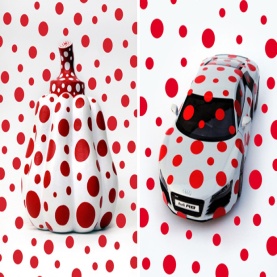 Conception d’une automobile se déplaçant seule dans une ville futuriste
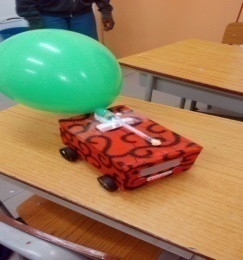 Mireille ADEH (enseignante CM2A) / Mathilde DADIE: (professeur de français)
DIARRASOUBA (professeur de mathématiques) / ANOH (professeur d’arts plastiques)
Les représentations des élèves
Quelques conceptions des élèves sur une automobile se déplaçant seule...
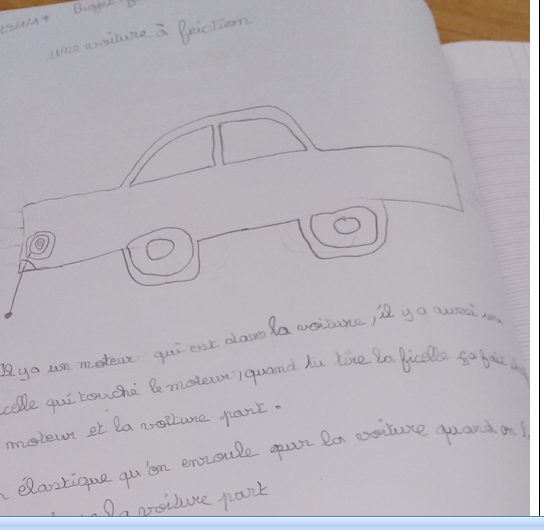 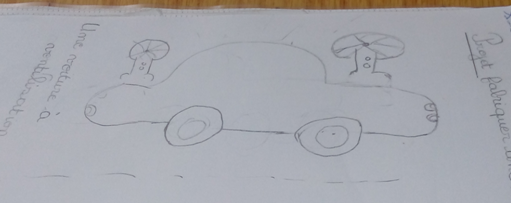 Une automobile à ventilation
Une automobile à friction
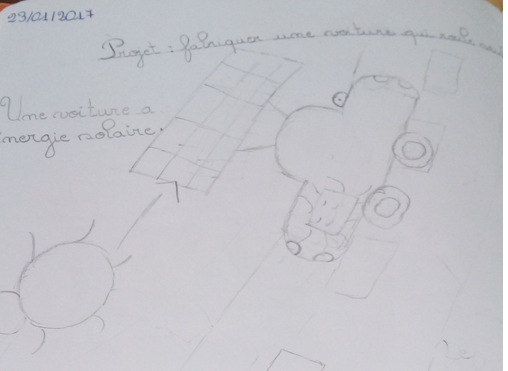 Une automobile à énergie solaire
Des automobiles télécommandées
Observation de différentes automobiles 
(démonter et remonter)
Conception des automobiles
Conception de la ville futuriste à partir de l’œuvre de l’artiste Yayoi KUSAMA
Réalisation finale